Лучшая практика
Обеспечение медицинским персоналом
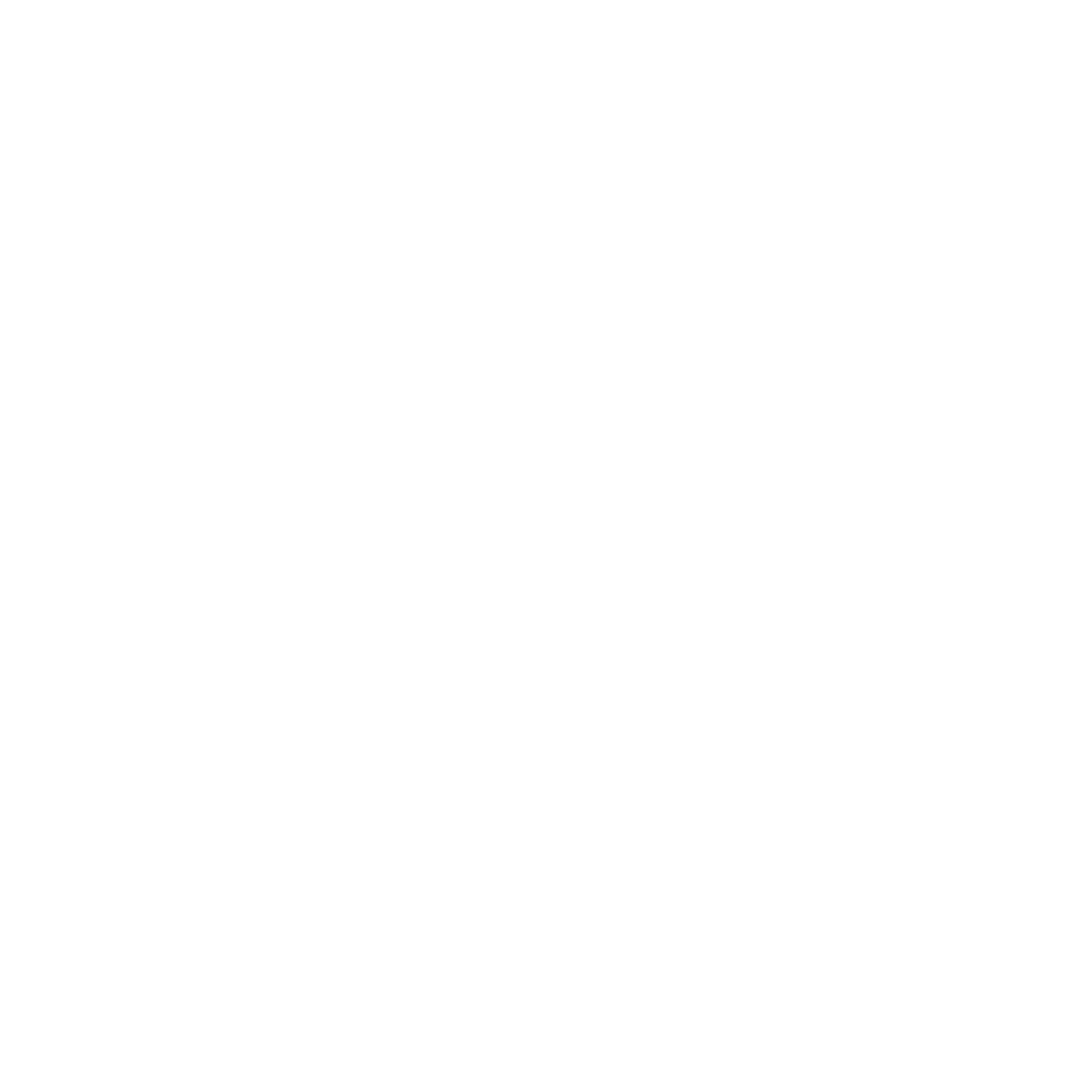 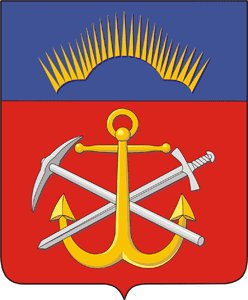 Мурманская область
Дмитрий Вячеславович Панычев
Министр здравоохранения Мурманской области
Официальный сайт Министерства здравоохранения Мурманской области: https://minzdrav.gov-murman.ru/
Мурманская область
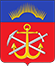 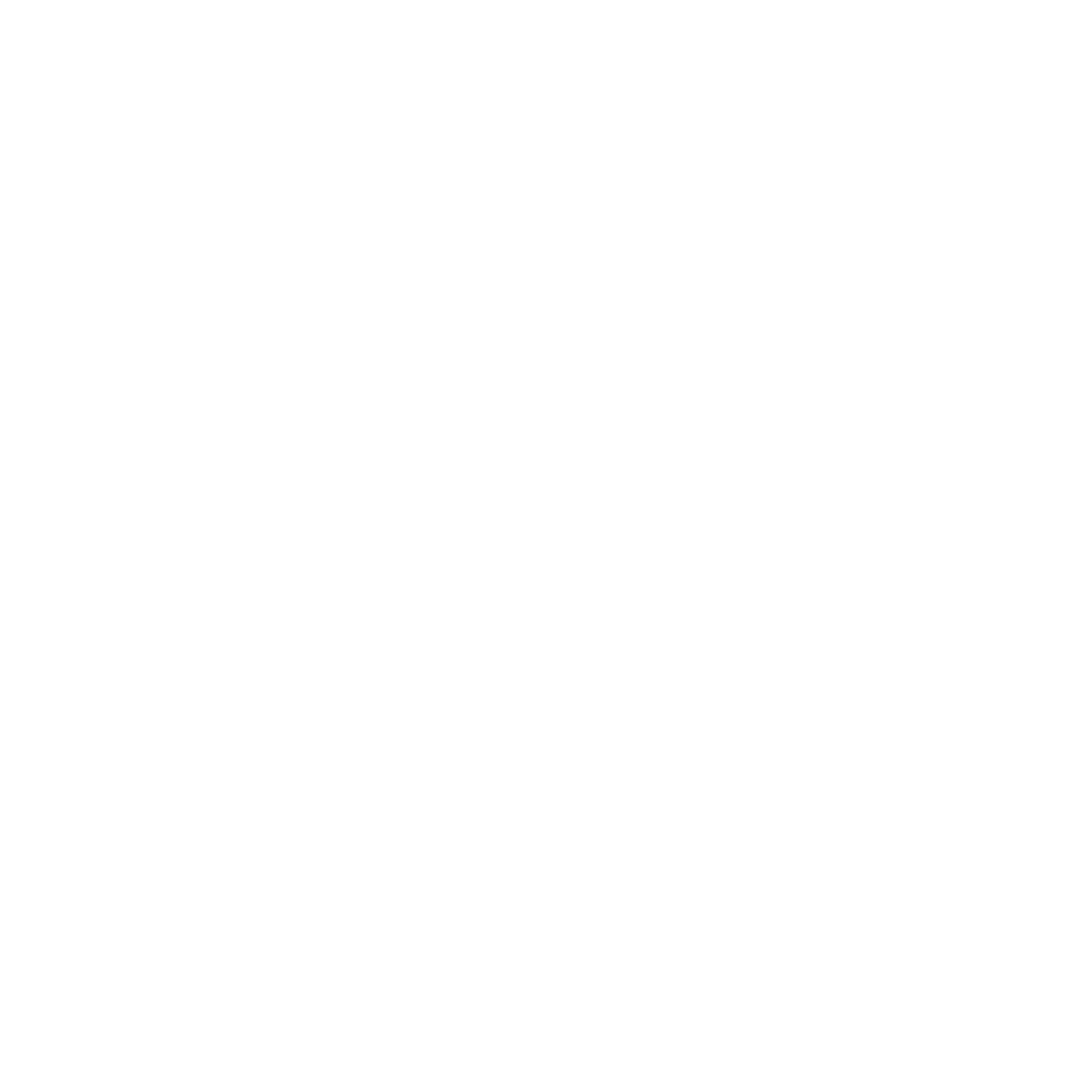 Характеристика региона
732 864чел.
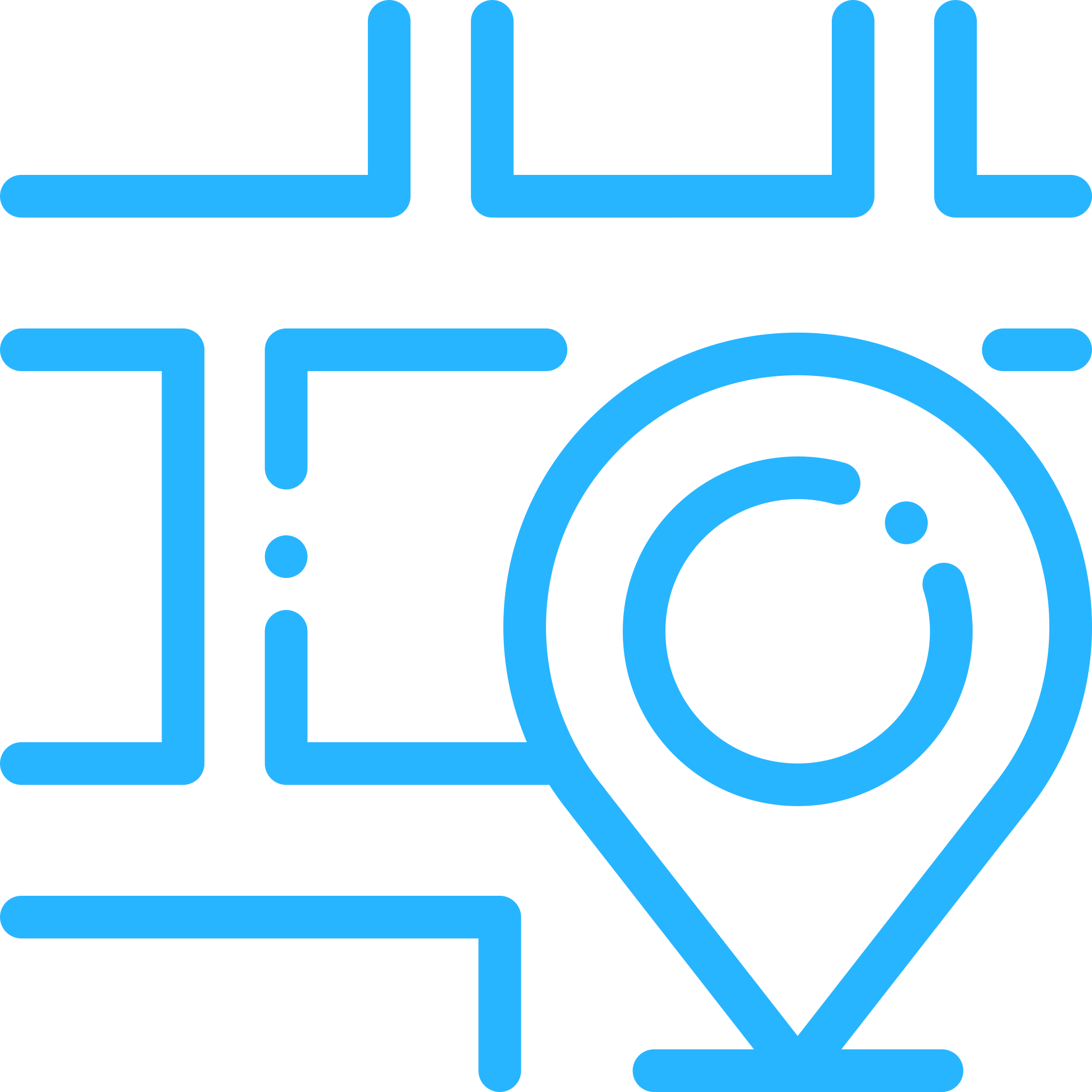 675,2 тыс. чел. (92,1%)
123 нас. пунктов
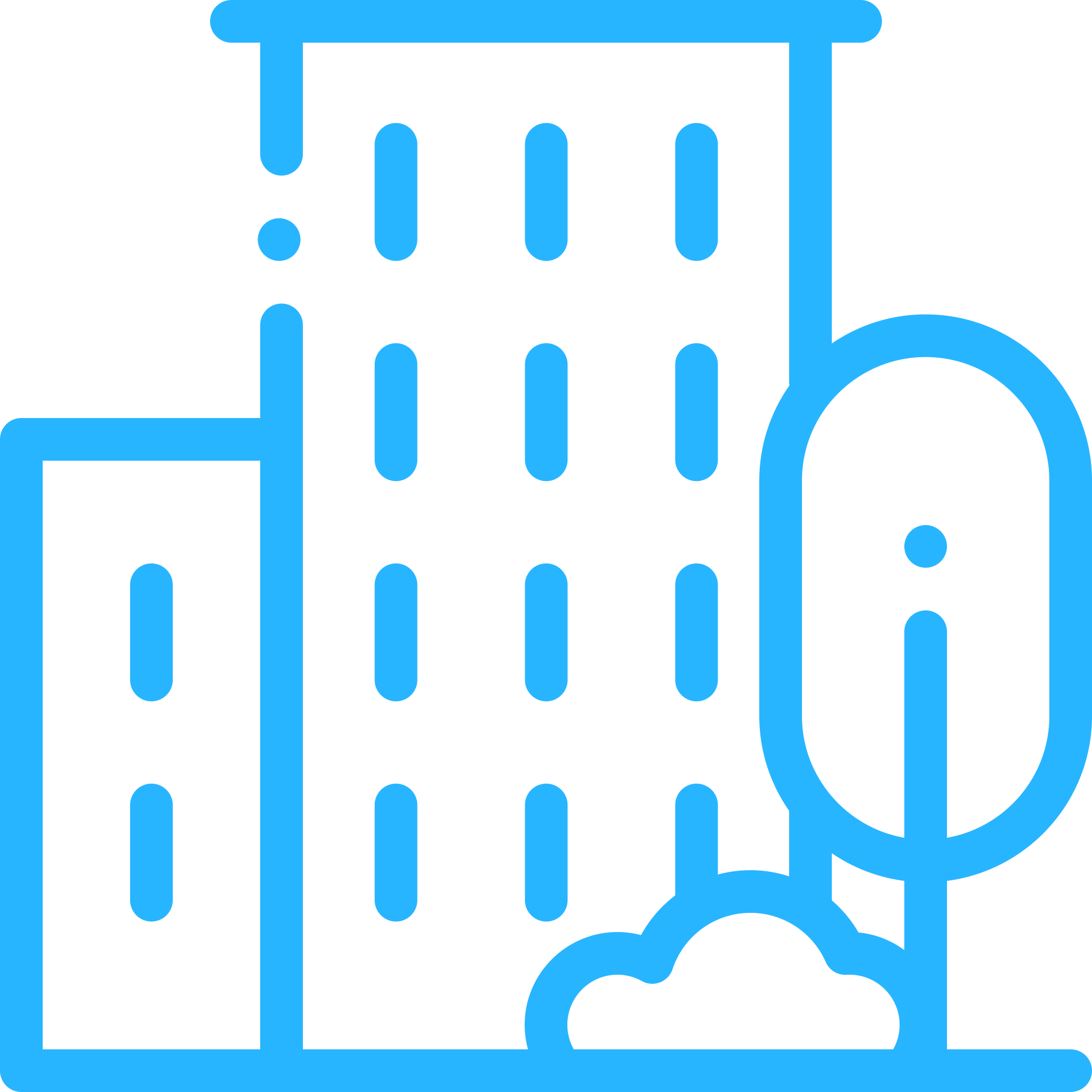 с проживающим населением
всего проживающего населения
городское население
57,7 тыс. чел. (7,9%)
13мед. организаций
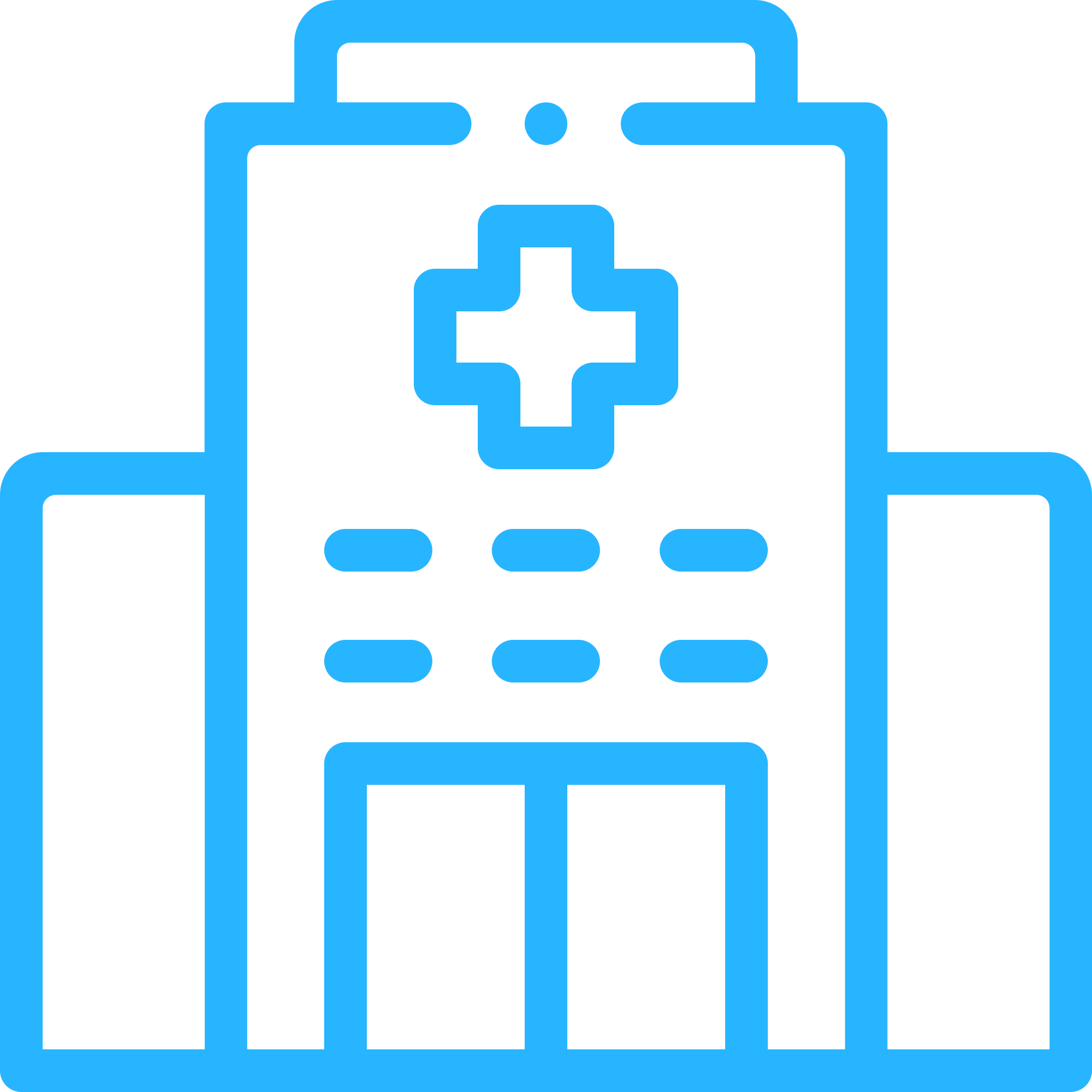 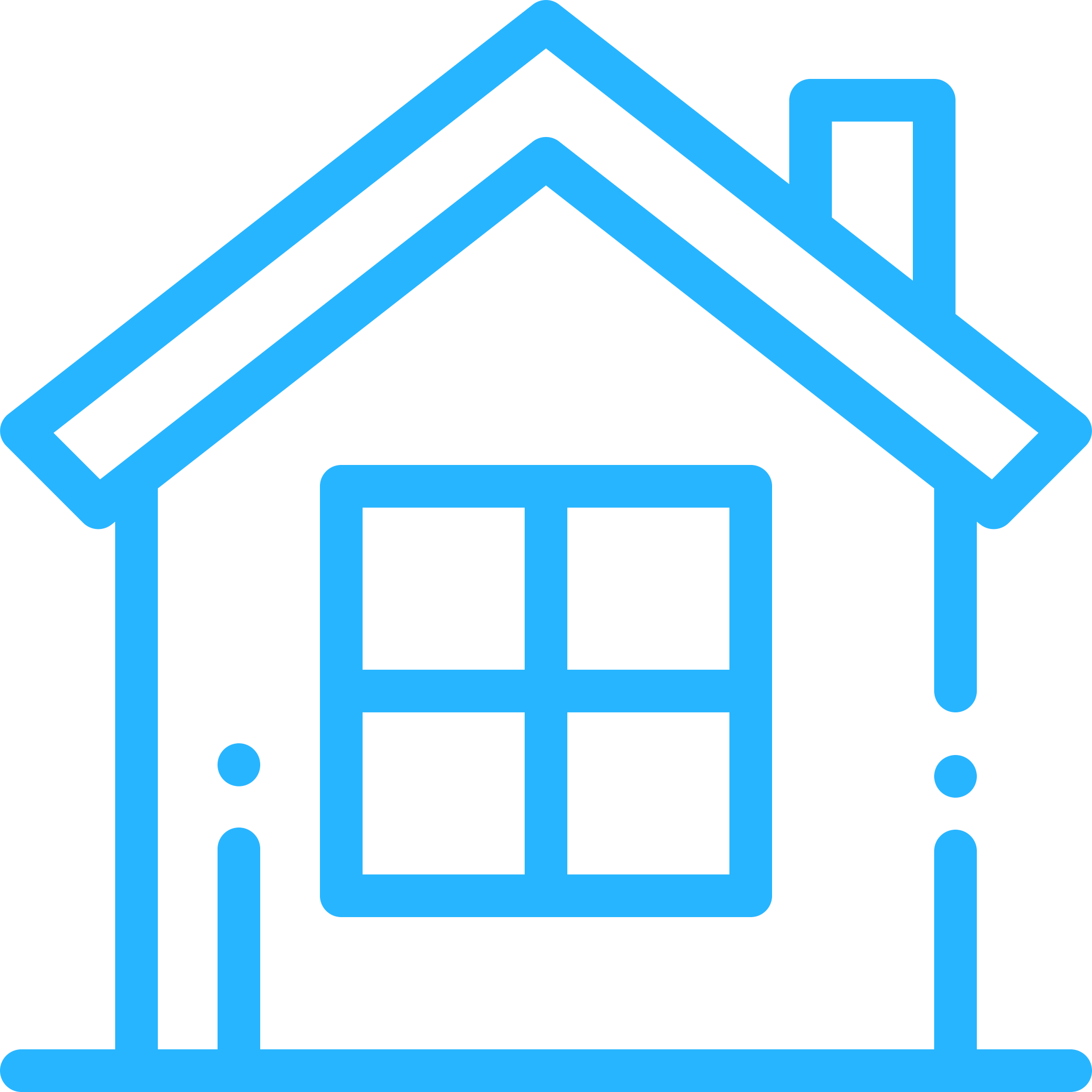 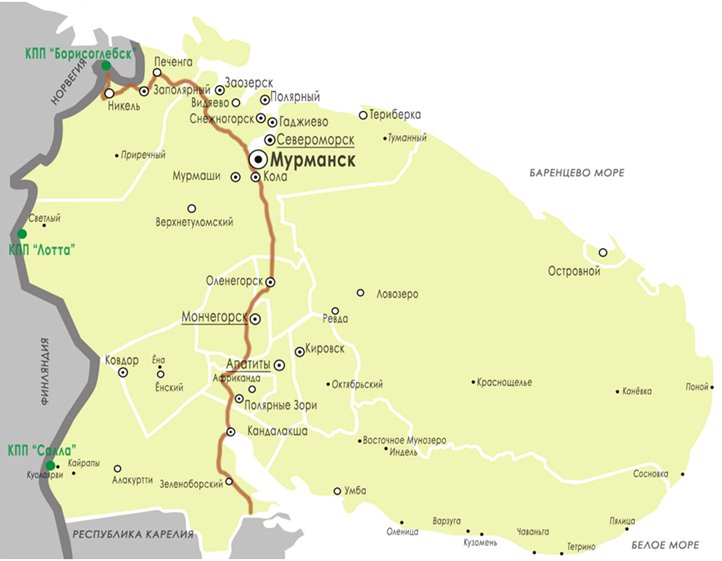 сельское население
участники региональной программы
3 
мед. организаций
ФМБА России
Программы поддержки медицинских кадров
Мурманская область
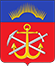 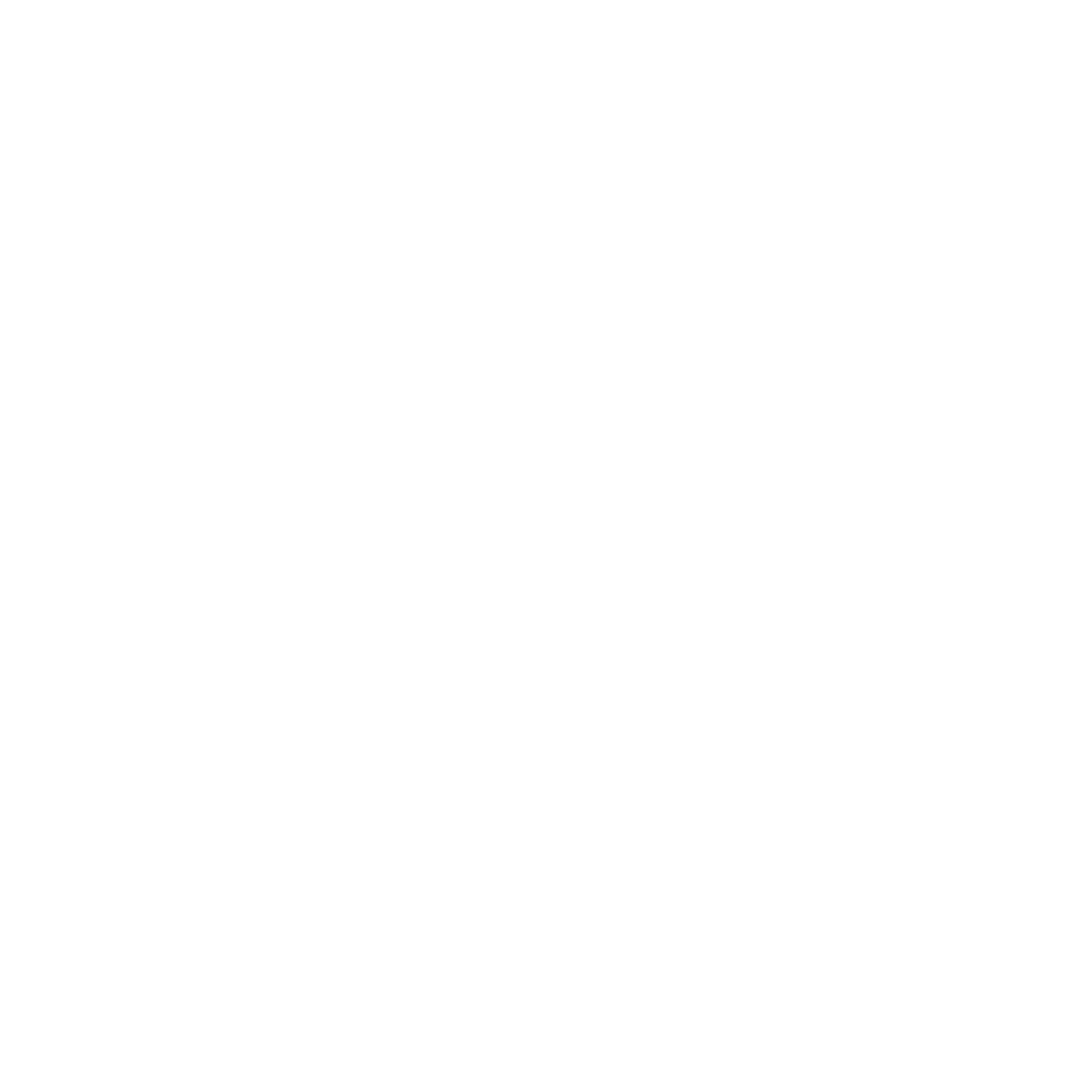 Медицинским работникам, прибывшим на работу в Мурманскую область впервые (выехавшим более 5 лет назад и возвратившимся) предоставляется единовременная  компенсационная выплата :
При трудоустройстве на квотируемые (дефицитные) рабочие места
- врачам – единовременная выплата 1 млн рублей и ежеквартальная 15 тыс. рублей в течение первого года работы;
- фельдшерам – единовременная выплата 500 тысяч рублей и ежеквартальная 15 тыс. рублей в течение первого года работы; 
- молодым специалистам при устройстве на работу впервые после окончания профессиональной образовательной организации - единовременное пособие в размере шести должностных окладов; 
- специалистам, не имеющим медицинского стажа, дающего право на получение надбавки за продолжительность непрерывной работы, в течение первых трех лет работы после окончания профессиональной образовательной организации - выплата ежемесячной  20% надбавки к должностному окладу; 
- медицинским работникам в сельской местности повышение размеров должностных окладов на 25%, ежемесячная жилищно-коммунальная выплата на оплату жилого помещения; 
- медицинским работникам единовременная социальная выплата на приобретение или строительство жилого помещения отдельным категориям медицинских работников до 50% первоначального взноса.
врачам, трудоустроившимся в сельском населенном пункте или поселке городского типа, - 2 млн рублей;
 врачам, трудоустроившимся в городах с численностью населения до 50 тысяч человек, - 1 млн рублей;
фельдшерам, трудоустроившимся в сельском населенном пункте или поселке городского типа, - 1 млн рублей;
фельдшерам, трудоустроившимся в городах с численностью населения до 50 тысяч человек, - 500 тыс. рублей.
Мурманская область
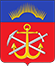 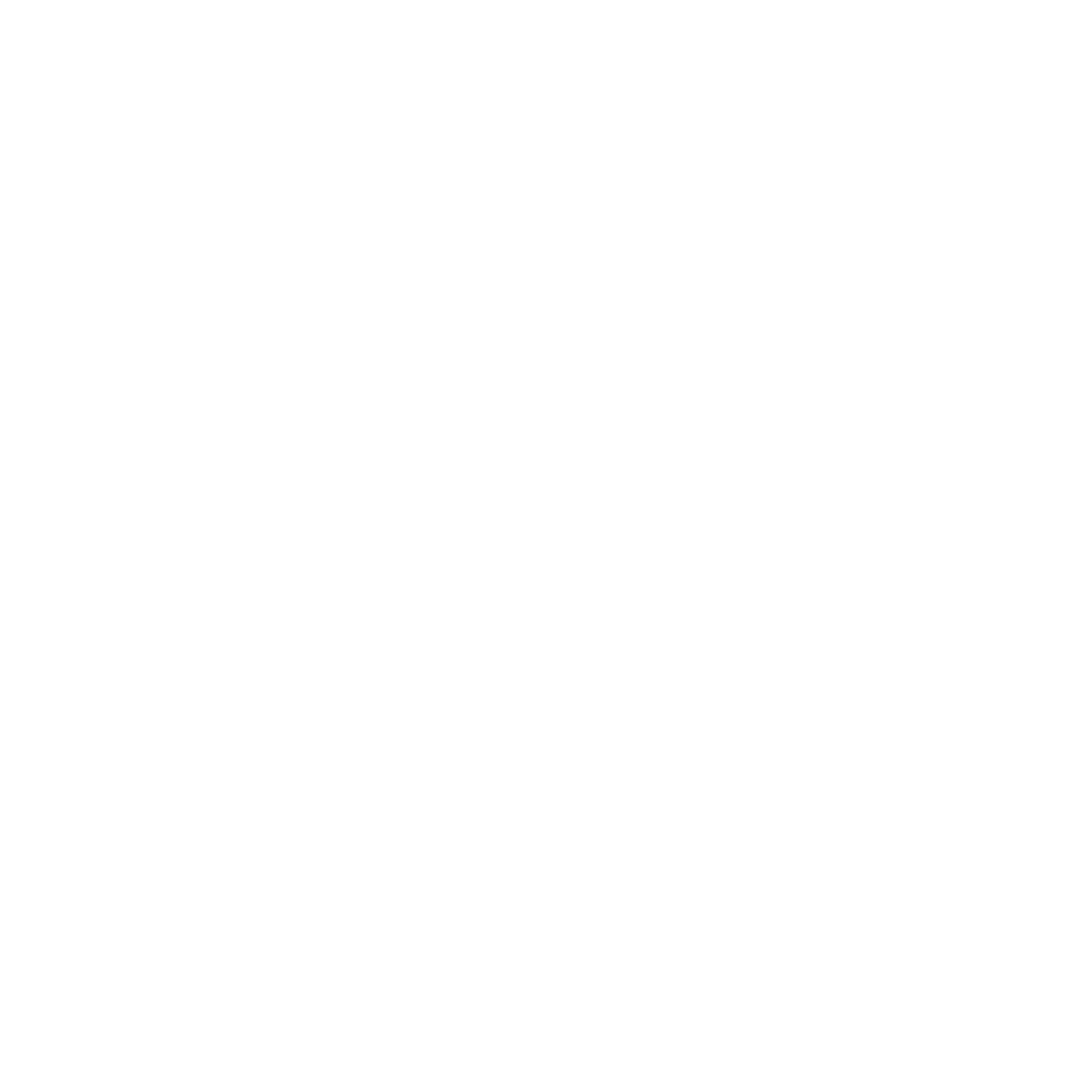 Изменения (позитивные)
Увеличилась обеспеченность врачами, работающими в государственных медицинских организациях Мурманской области, 
на 10 тыс. населения
Увеличилась обеспеченность средним медицинским персоналом, работающим в государственных медицинских организациях Мурманской области, 
на 10 тыс. населения